ИММУНИТЕТ
ВИДЫ  ИММУНИТЕТА
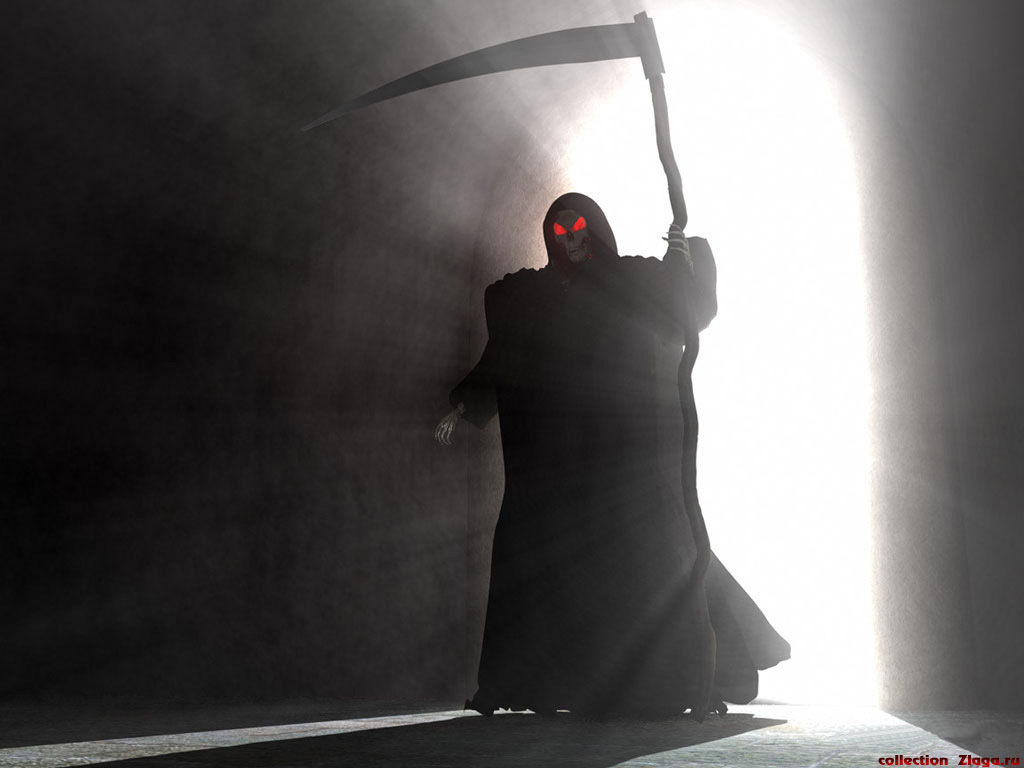 Ныне церковь опустела;Школа глухо заперта;Нива праздно перезрела;Роща тёмная пуста;И селенье, как жилищеПогорелое, стоит,-Тихо всё. Одно кладбищеНе пустеет, не молчит.Поминутно мёртвых носят, И стенания живыхБоязливо Бога просятУспокоить души их!Поминутно места надо,И могилы меж собой,Как испуганное стадо,Жмутся тесной чередой.
Ч У М А
О С П А
ХОЛЕРА
Почему даже страшные болезни и продолжительные эпидемии были опасны для одних людей и проходили без особых последствий для других?
Оказывается, организм имеет несколько преград для всего чужеродного, способного вызвать заболевание:
1 преграда   –
это кожа и слизистые оболочки;
2 преграда  –
иммунитет
ИММУНИТЕТ
ЭТО  СПОСОБНОСТЬ  ОРГАНИЗМА ЗАЩИЩАТЬ  СЕБЯ  ОТ  БОЛЕЗНЕТВОРНЫХ  МИКРОБОВ  И  ВИРУСОВ, ОТ  ИНОРОДНЫХ ТЕЛ  И  ВЕЩЕСТВ
И М М У Н И Т Е Т
СПЕЦИФИЧЕСКИЙ
НЕСПЕЦИФИЧЕСКИЙ
гуморальный
Т- лимфоциты распознавание 
микробов, антигенов
В- лимфоциты образование
анти тел
клеточный
фагоцитоз
ФАГОЦИТОЗ- процесс поглощения и перева
ривания чужеродных частиц
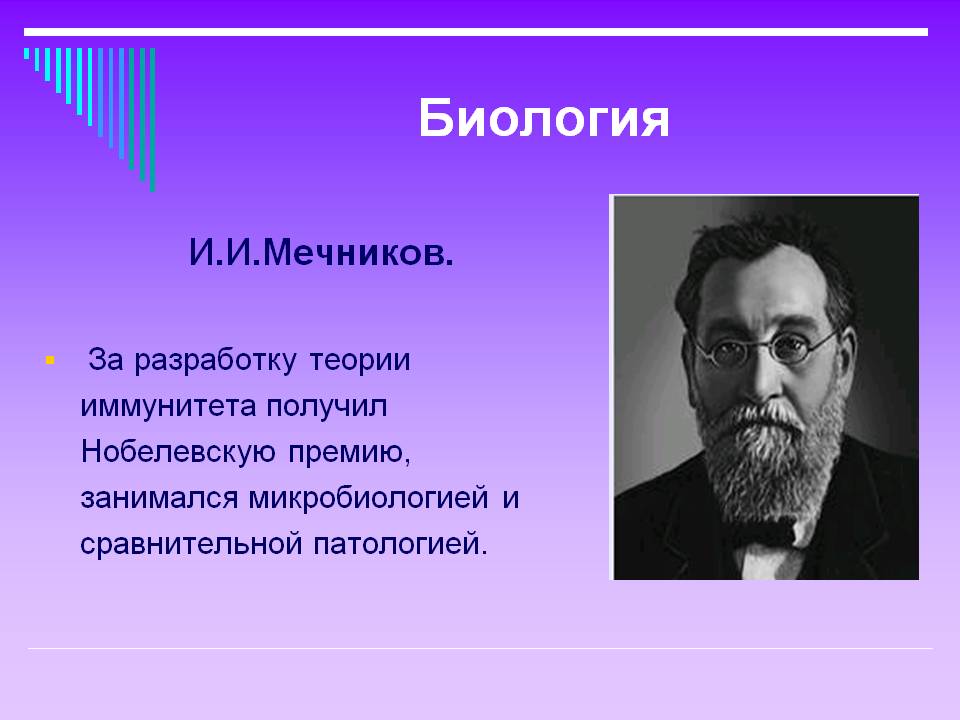 ИММУННАЯ СИСТЕМА
Костный мозг
Вилочковая железа
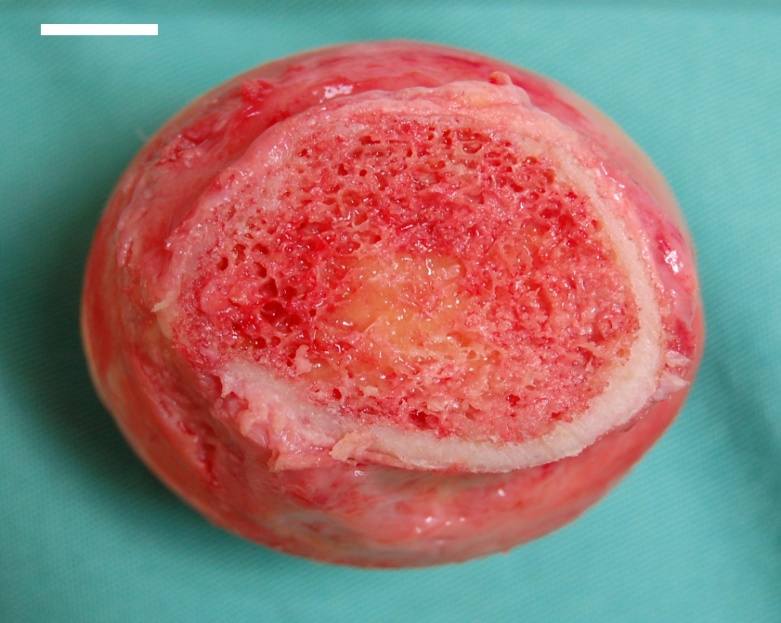 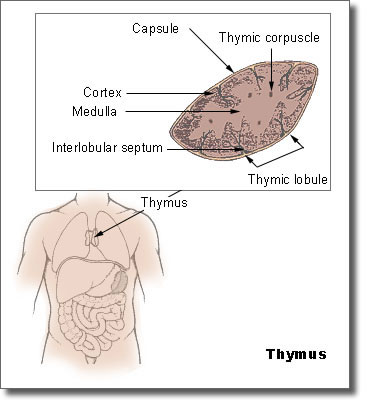 Лимфо
  узлы
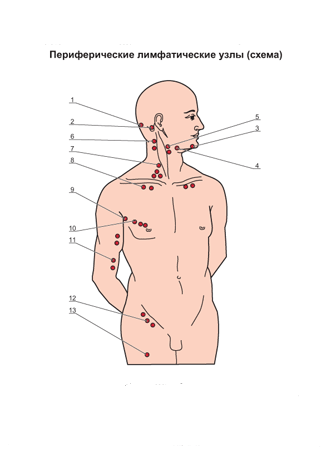 Болезни
ИНФЕКЦИОННЫЕ
ПАРАЗИТАРНЫЕ
Возбудители: 

                      Вирусы
                      Микроорганизмы
                      Грибки
Простейшие
Черви
Насекомые
АСКАРИДОЗ, МАЛЯРИЯ,
ОРЗ, ГРИПП, ВЕТРЯНКА,
КОРЬ, СВИНКА, СПИД
ОБЩИЕ ВЫВОДЫ
От проникновения чужеродных веществ и бактерий организм имеет
внешние и внутренние защитные барьеры.

К внутренним механизмам от инфекций относится иммунитет.

3.  В формировании иммунитета активное участие принимают 
белые клетки лейкоциты.
 
В ходе эволюции у человека возникла иммунная система центральным 
звеном является ТИМУС.
ИММУНИТЕТ
Клеточный гуморальный
Защищает,  оберегает, уничтожает
Иммунитет    спасает   от    болезней
ЗАЩИТА
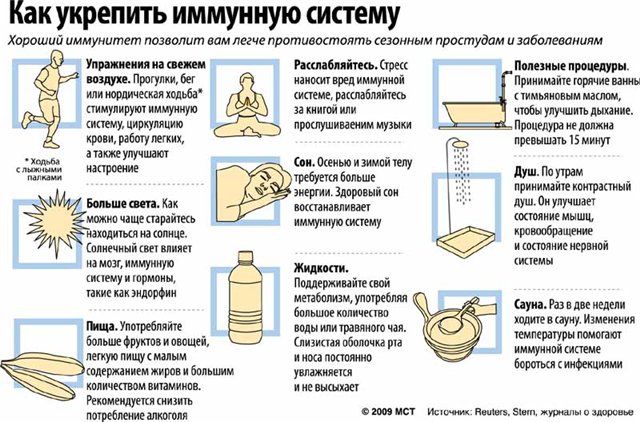